Journée Tricolore
Semaine de la laïcité
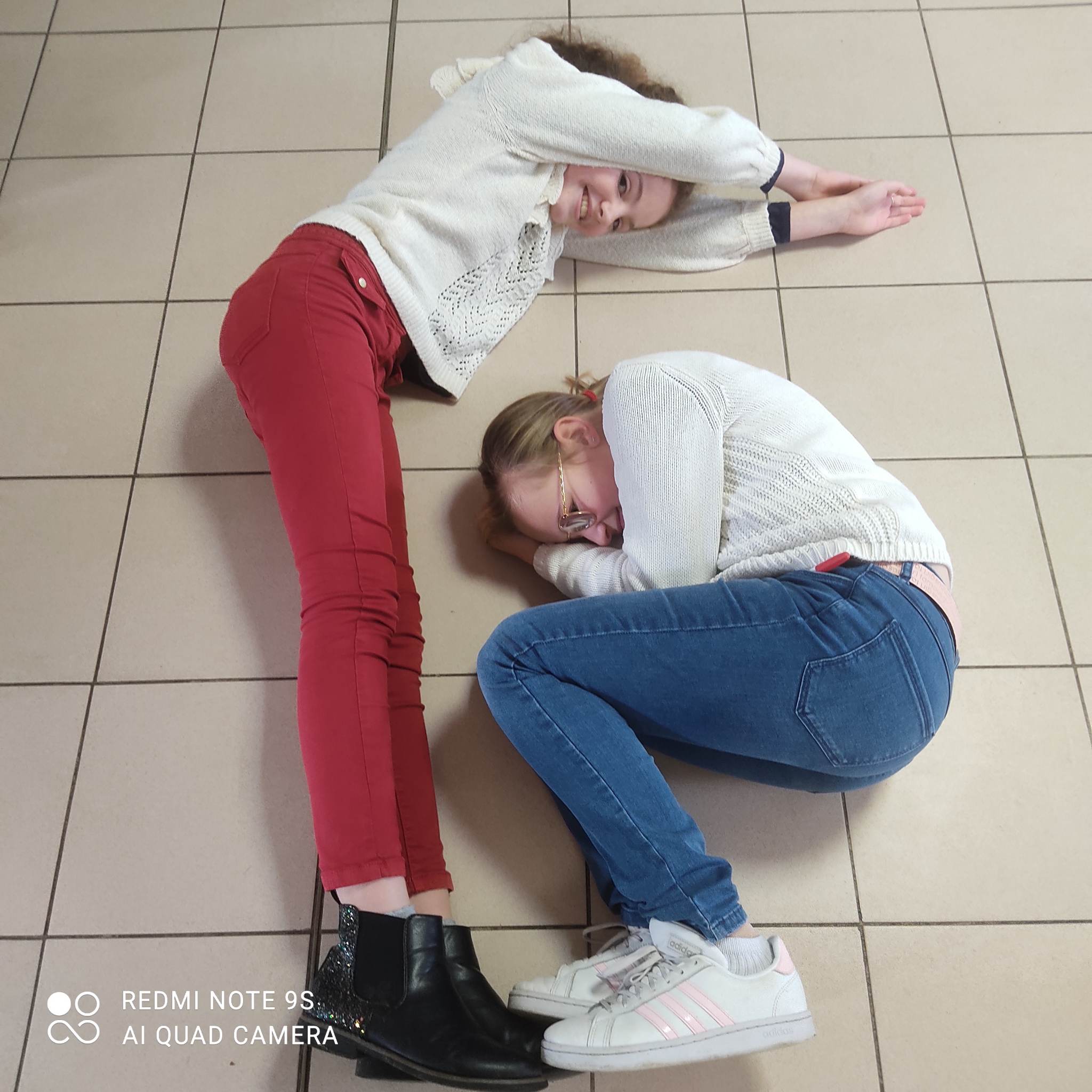 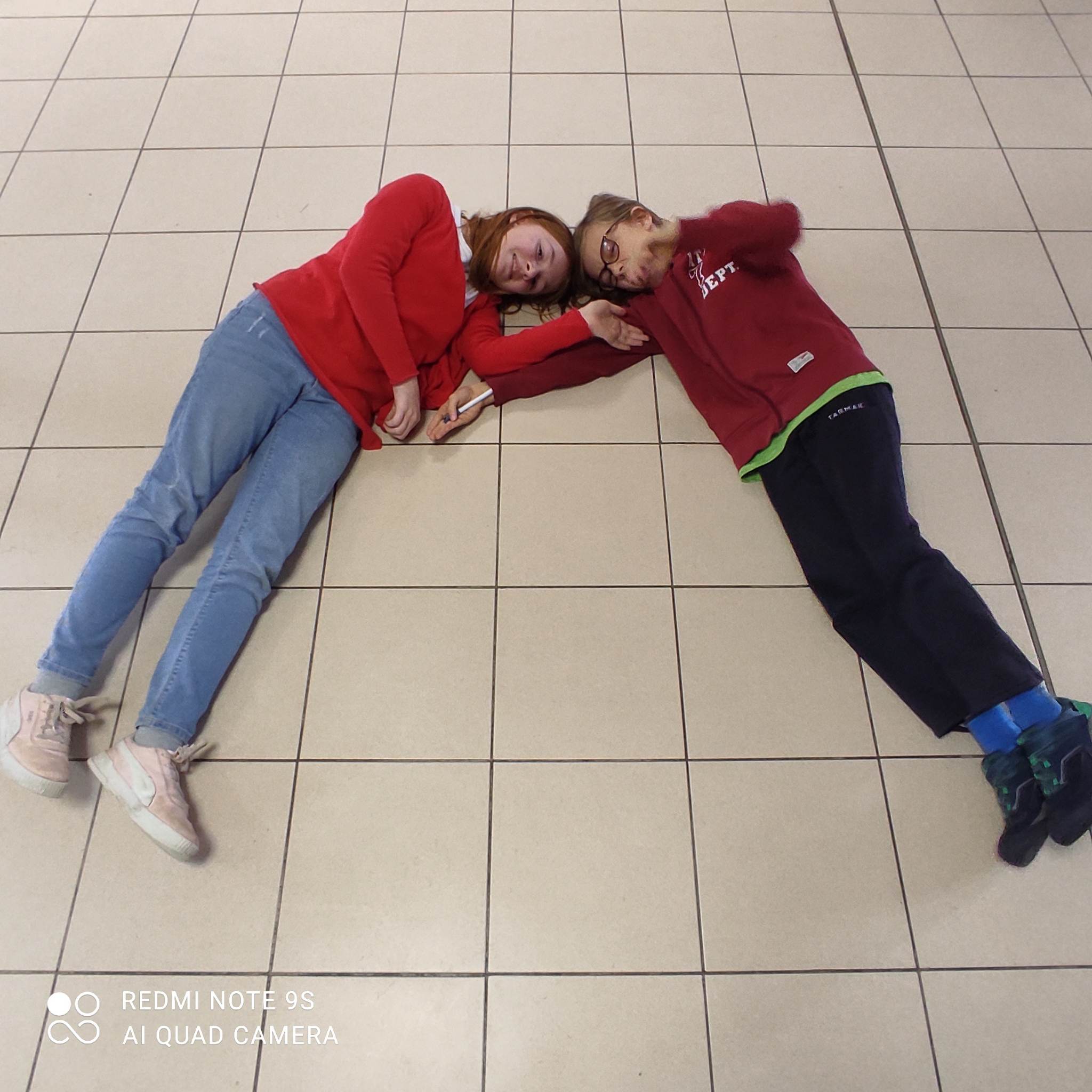 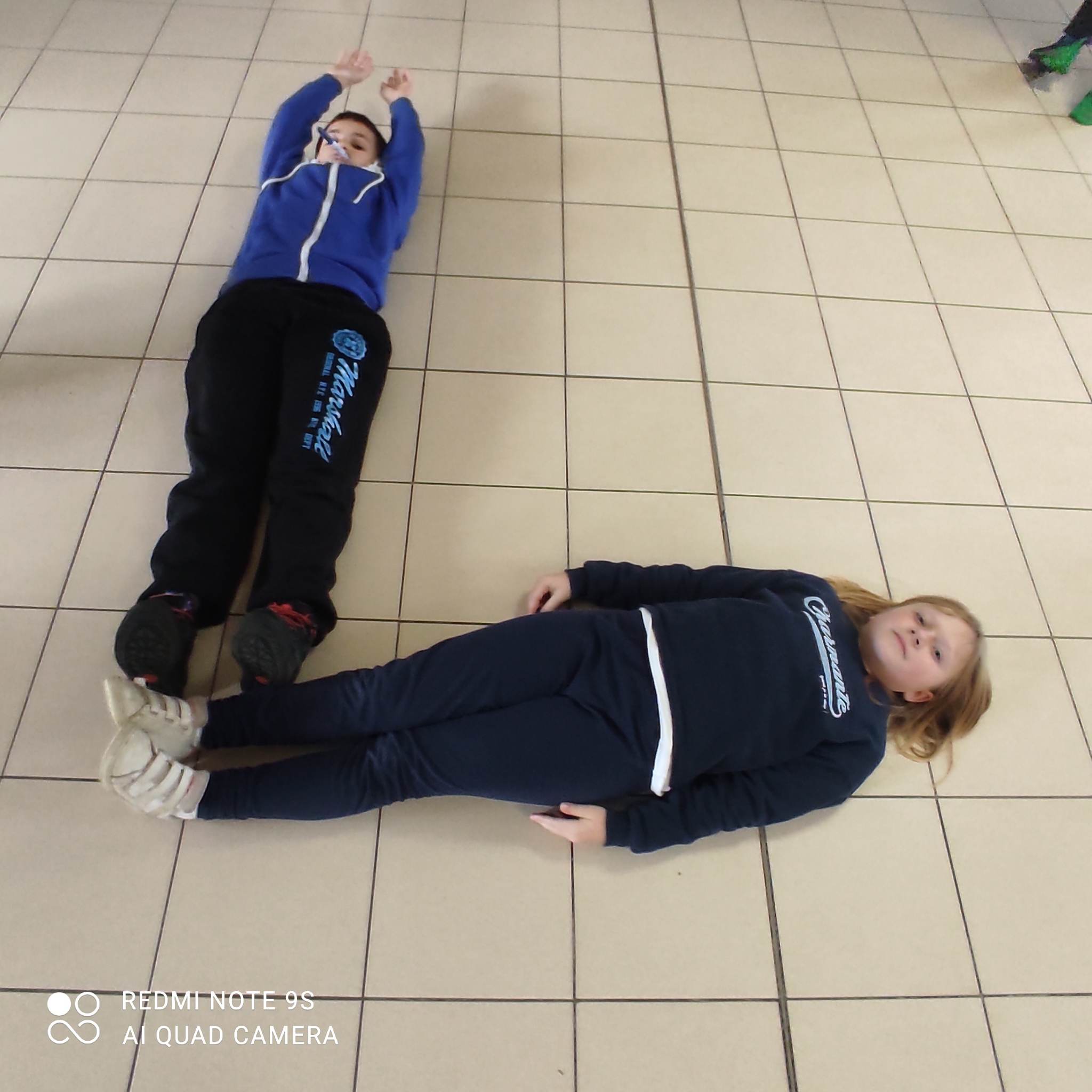 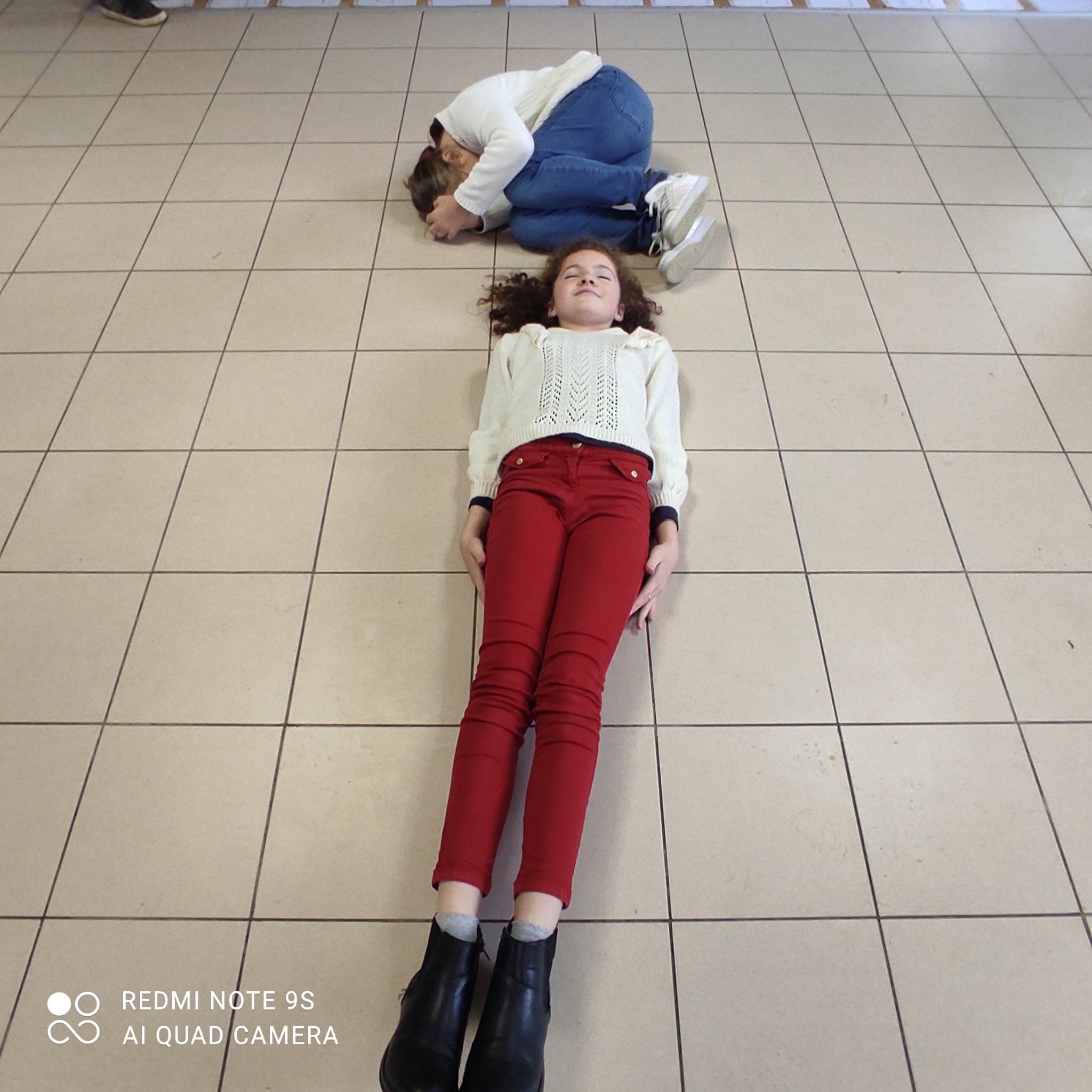 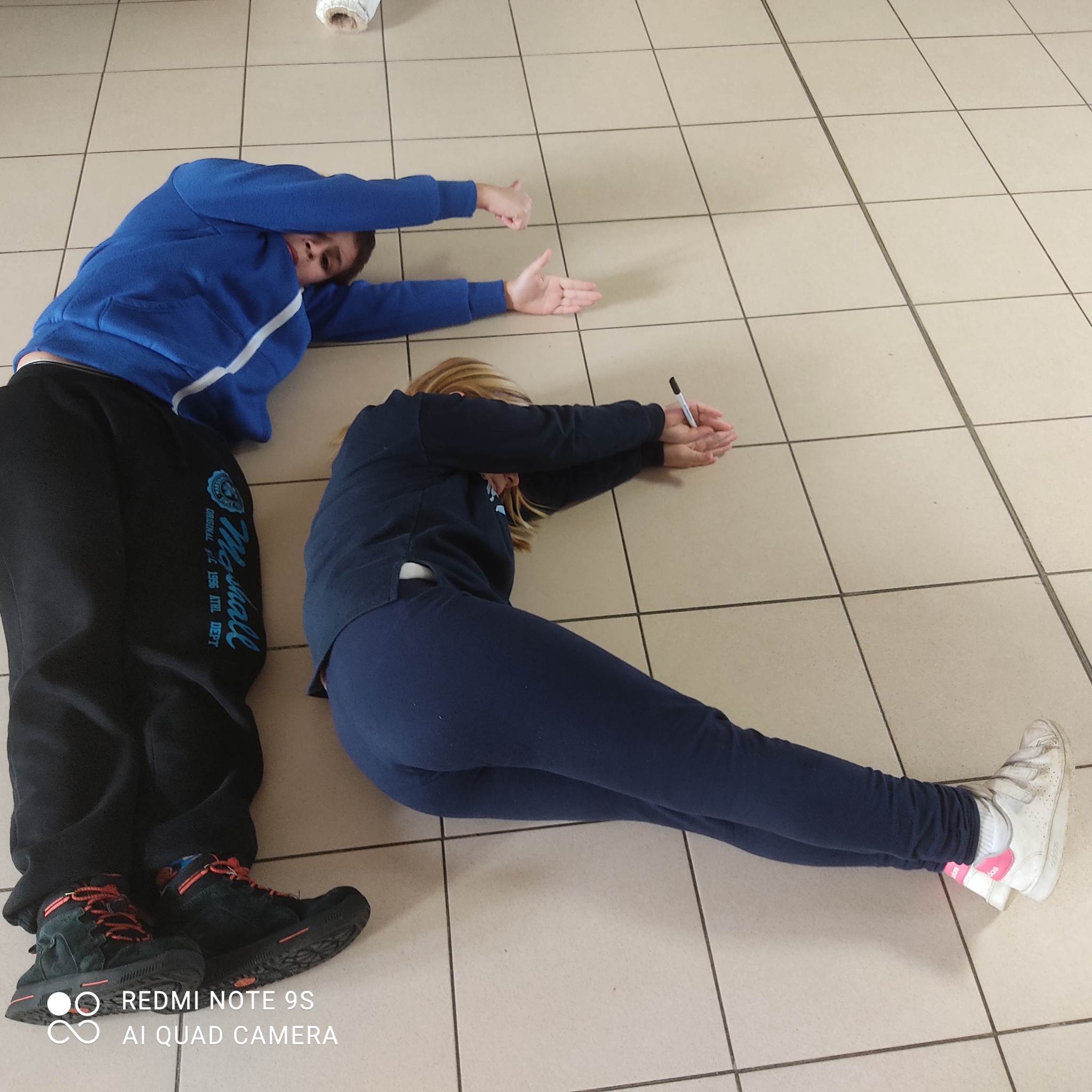 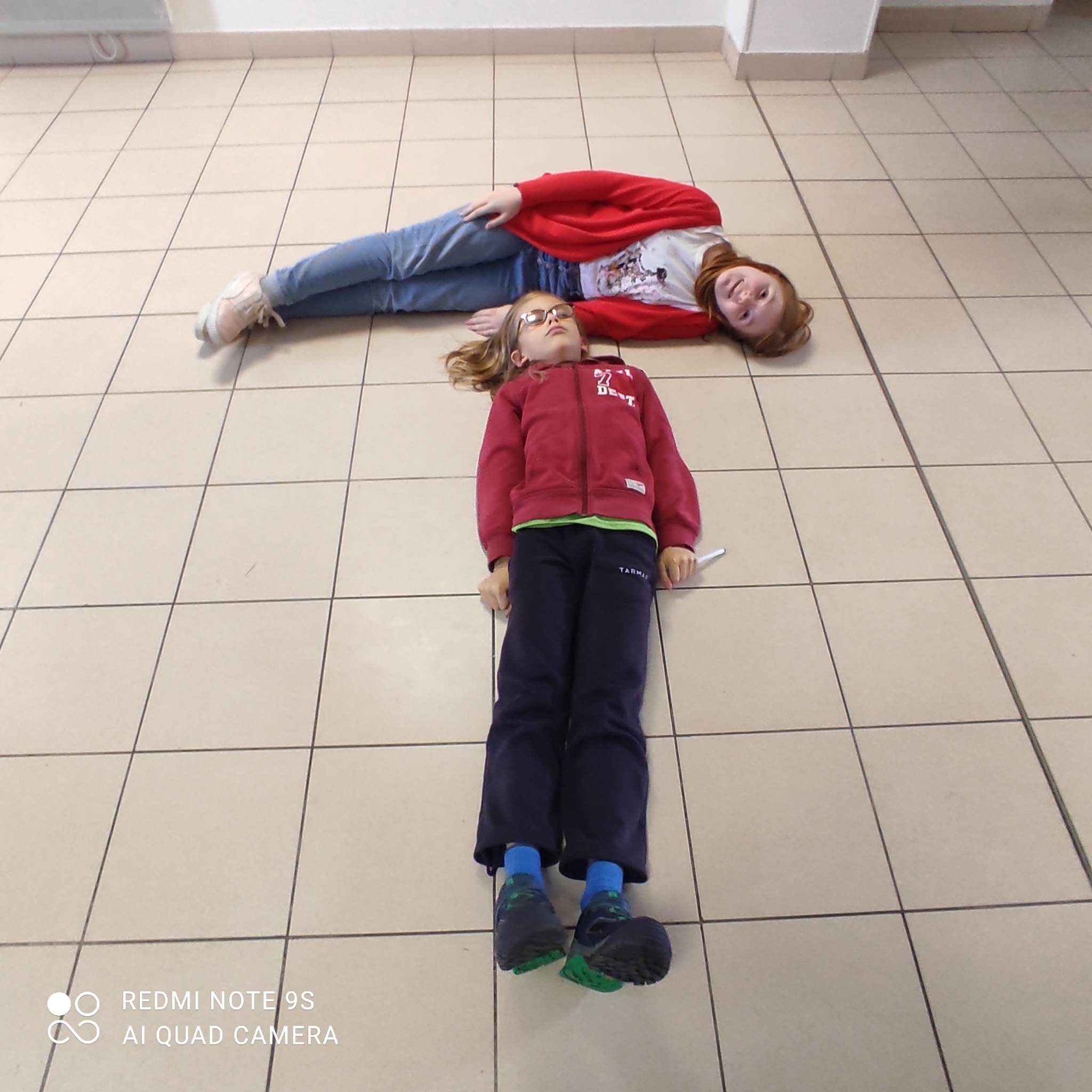 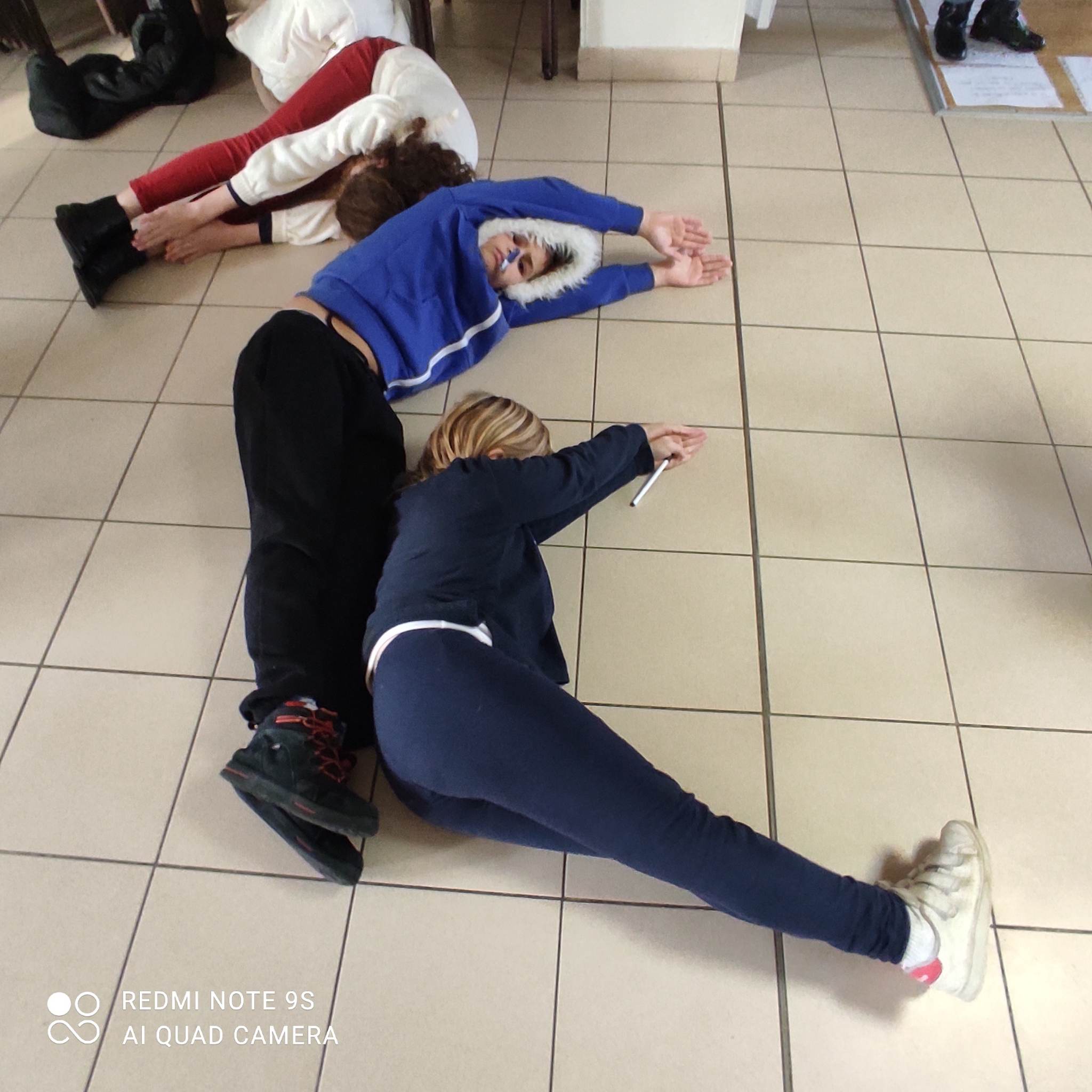 Egalité